CIE IGCSE 0948 Computer Science
Subject Notes
Contents
Paper 1
1.1 Data representation
1.2 Communication and internet technologies
1.3 Hardware and software
1.4 Security
1.5 Ethics
Paper 2
2.1 Algorithm design and problem-solving
2.2 Programming
2.3 Databases
1.1Data representation
1.1 – Data representation
1.1.1 – Binary systems
1.1.2 – Hexadecimal
1.1.3 – Data storage
1.1.1Binary systems
1.1.1 – Binary systems
1.1.1.a – Recognise the use of binary numbers in computer systems
1.1.1.b – Convert denary numbers into binary and binary numbers into denary
1.1.1.c – Show understanding of the concept of a byte and how the byte is used to measure memory size
1.1.1.d – use binary in computer registers for a given application (such as in robotics, digital instruments and counting systems)
1.1.1.a
Recognise the use of binary numbers in computer systems
1.1.1.a
Model exam question and answer
1.1.1.b
Convert denary numbers into binary and binary numbers into denary
1.1.1.b
1.1.1.c
Show understanding of the concept of a byte and how the byte is used to measure memory size
1.1.1.c
1.1.1.d
Show understanding of the concept of a byte and how the byte is used to measure memory size
1.1.1.d
1.1.2Hexadecimal
1.1.2 – Hexadecimal
1.1.2.a – Represent integers as hexadecimal numbers
1.1.2.b – 	Show understanding of the reasons for choosing hexadecimal to represent numbers
1.1.2.c – 	Convert positive hexadecimal integers to and from denary
1.1.2.d – 	Convert positive hexadecimal integers to and from binary
1.1.2.e – 	Represent numbers stored in registers and main memory as hexadecimal
1.1.2.f – 	Represent current uses of hexadecimal numbers in computing, such as:
	defining colours in Hypertext Markup Language (HTML)
	Media Access Control (MAC) addresses
	assembly languages and machine code
	debugging
1.1.2.a
Represent integers as hexadecimal numbers
1.1.2.a
1.1.2.b
Show understanding of the reasons for choosing hexadecimal to represent numbers
1.1.2.b
1.1.2.c
Convert positive hexadecimal integers to and from denary
1.1.2.c
1.1.2.d
Convert positive hexadecimal integers to and from binary
1.1.2.d
1.1.2.e
Represent numbers stored in registers and main memory as hexadecimal
1.1.2.e
1.1.2.f
Current uses of hexadecimal numbers in computing, such as:
defining colours in Hypertext Markup Language (HTML), Media Access Control (MAC) addresses, assembly languages and machine code, debugging
1.1.1.f
1.1.3Data Storage
1.1.3 – Data storage
1.1.3.a – Show understanding that sound (music), pictures, video, text and numbers are stored in different formats.
1.1.3.b – identify and describe methods of error detection and correction, such as parity checks, check digits, checksums and Automatic Repeat reQuests (ARQ).
1.1.3.c – show understanding of the concept of Musical Instrument Digital Interface (MIDI) files, jpeg files, MP3 and MP4 files.
1.1.3.d – show understanding of the principles of data compression (lossless and lossy compression algorithms) applied to music/video, photos and text files.
1.1.3.a
Show understanding that sound (music), pictures, video, text and numbers are stored in different formats
1.1.3.a
1.1.3.b
Identify and describe methods of error detection and correction, such as parity checks, check digits, checksums and Automatic Repeat reQuests (ARQ)
1.1.3.b
1.1.3.c
Show understanding of the concept of Musical Instrument Digital Interface (MIDI) files, jpeg files, MP3 and MP4 files
1.1.3.c
1.1.3.d
Show understanding of the principles of data compression (lossless and lossy compression algorithms) applied to music/video, photos and text files
1.1.3.d
1.2Communication and Internet Technologies
1.2 – Communication and Internet technologies
1.2.1 – Serial and parallel data transmission
1.2.2 – Security aspects
1.2.3 – Internet principals of operation
1.2.1Serial and parallel data transmission
1.2.1 – Serial and parallel data transmission
1.2.1.a – 	Show understanding of what is meant by transmission of data
1.2.1.b – 	Distinguish between serial and parallel data transmission
1.2.1.c – 	Show understanding of the reasons for choosing serial or parallel data transmission
1.2.1.d – 	Show understanding of the need to check for errors
1.2.1.e – 	Explain how parity bits are used for error detection
1.2.1.f – 	Identify current uses of serial and parallel data transmission, such as Integrated Circuits (IC) and Universal Serial Bus (USB)
1.2.1.a
Show understanding of what is meant by transmission of data
1.2.1.a
1.2.1.b
Distinguish between serial and parallel data transmission
1.2.1.b
1.2.1.c
Show understanding of the reasons for choosing serial or parallel data transmission
1.2.1.c
1.2.1.d
Show understanding of the need to check for errors
1.2.1.e
1.2.1.e
Explain how parity bits are used for error detection
1.2.1.e
1.2.1.f
Identify current uses of serial and parallel data transmission, such as Integrated Circuits (IC) and Universal Serial Bus (USB)
1.2.1.f
1.2.2Security aspects
1.2.2 – Security aspects
1.2.2.a – Show understanding of the security aspects of using the Internet and understand what methods are available to help minimise the risks
1.2.2.b – Show understanding of the Internet risks associated with malware, including viruses, spyware and hacking
1.2.2.c – Explain how anti-virus and other protection software helps to protect the user from security risks
 (this also links into section 1.4 of the syllabus)
1.2.2.a
Show understanding of the security aspects of using the Internet and understand what methods are available to help minimise the risks
1.2.2.a
1.2.2.b
Show understanding of the Internet risks associated with malware, including viruses, spyware and hacking
1.2.2.b
1.2.2.c
Explain how anti-virus and other protection software helps to protect the user from security risks
1.2.2.c
1.2.3Internet principals of operation
1.2.3 – Internet principals of operation
1.2.3.a – Show understanding of the role of the browser and Internet server
1.2.3.b – Show understanding of what is meant by hypertext transfer protocol (http) and HTML
1.2.3.c – Distinguish between HTML structure and presentation
1.2.3.d – Show understanding of the concept of MAC address, Internet Protocol (IP) address and cookies
1.2.3.a
Show understanding of the role of the browser and Internet server
1.2.3.a
1.2.3.b
Show understanding of what is meant by hypertext transfer protocol (http) and HTML
1.2.3.b
Relevant exam question and answerMay 2018, Q.10(b)(i)
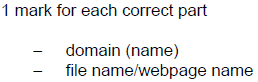 1.2.3.c
Distinguish between HTML structure and presentation
1.2.3.c
1.2.3.d
Show understanding of the concept of MAC address, Internet Protocol (IP) address and cookies
1.2.3.d
1.3Hardware and software
1.3 – Hardware and software
1.3.1 – Logic gates
1.3.2 – Computer architecture and the fetch-execute cycle
1.3.3 – Input devices
1.3.4 – Output devices
1.3.5 – Memory, storage devices and media
1.3.6 – Operating systems
1.3.7 – High and low-level languages and their translators
1.3.1Logic gates
1.3.1 – Logic gates
1.3.1.a – Use logic gates to create electronic circuits
1.3.1.b – Understand and define the functions of NOT, AND, OR, NAND, NOR and XOR (EOR) gates;
including the binary output produced from all the possible binary inputs (all gates, except the NOT gate, will have 2 inputs only)
1.3.1.c – Draw truth tables and recognise a logic gate from its truth table
1.3.1.d – Recognise and use the following standard symbols used to represent logic gates
1.3.1.e – Produce truth tables for given logic circuits
1.3.1.f – Produce a logic circuit to solve a given problem or to implement a given written logic statement;
such as; IF (switch A is NOT on) OR (switch B is on AND switch C is NOT on) then alarm, X, sound.
1.3.1.a
Use logic gates to create electronic circuits
1.3.1.a
1.3.1.b
Understand and define the functions of NOT, AND, OR, NAND, NOR and XOR (exclusive OR) gates
1.3.1.b
1.3.1.c
Draw truth tables and recognise a logic gate from its truth table
1.3.1.c
1.3.1.d
Recognise and use standard symbols used to represent logic gates
1.3.1.d
1.3.1.e
Produce truth tables for given logic circuits
1.3.1.e
1.3.1.f
Produce a logic circuit to solve a given problem or to implement a given written logic statement
1.3.1.f
1.3.2Computer architecture and the fetch-execute cycle
1.3.2 – Computer architecture and the fetch-execute cycle
1.3.2.a – Show understanding of the basic Von Neumann model for a computer system and the stored program concept
(program instructions and data are stored in main memory and instructions are fetched and executed one after another)
1.3.2.b – Describe the stages of the fetch-execute cycle
1.3.2.a
Show understanding of the basic Von Neumann model for a computer system and the stored program concept
1.3.2.a
1.3.2.b
Describe the stages of the fetch-execute cycle
1.3.2.b
1.3.3Input devices
1.3.3 – Input devices
1.3.3.a – 	Describe the principles of operation (how each device works) of a range of input devices including 2D and 3D scanners, barcode readers, digital cameras, keyboards, mice, touch screens, microphones.
1.3.3.b – 	Describe how these principles are applied to real-life scenarios, for example: scanning of passports at airports, barcode readers at supermarket checkouts, and touch screens on mobile devices.
1.3.3.c – 	Describe how a range of sensors can be used to input data into a computer system, including light, temperature, magnetic field, gas, pressure, moisture, humidity, pH/acidity/alkalinity and motion/infra-red.
1.3.3.d – 	Describe how these sensors are used in real-life scenarios, for example: street lights, security devices, pollution control, games, and household and industrial applications.
1.3.3.a
Describe the principles of operation (how each device works) of a range of input devices including 2D and 3D scanners, barcode readers, digital cameras, keyboards, mice, touch screens, microphones.
1.3.3.a
1.3.3.b
Describe how these principles are applied to real-life scenarios, for example: scanning of passports at airports, barcode readers at supermarket checkouts, and touch screens on mobile devices.
1.3.3.b
1.3.3.c
Describe how a range of sensors can be used to input data into a computer system, including light, temperature, magnetic field, gas, pressure, moisture, humidity, pH/acidity/alkalinity and motion/infra-red.
1.3.3.c
1.3.3.d
Describe how these sensors are used in real-life scenarios, for example: street lights, security devices, pollution control, games, and household and industrial applications.
1.3.3.d
1.3.4Output devices
1.3.4 – Output devices
1.3.4.a – Describe the principles of operation of a range of output devices, including: inkjet, laser and 3D printers; 2D and 3D cutters; speakers and headphones; actuators; flat-panel display screens, including Liquid Crystal Display (LCD) and Light-Emitting Diodes (LED); and LCD projectors and Digital Light Projectors (DLP).
1.3.4.b – Describe how these principles are applied to real-life scenarios for example: printing single items on demand or in large volumes; banks of digital displays; use of small screens on mobile devices; smart boards.
1.3.4.a
Describe the principles of operation of a range of output devices, including: inkjet, laser and 3D printers; 2D and 3D cutters; speakers and headphones; actuators; flat-panel display screens, including Liquid Crystal Display (LCD) and Light-Emitting Diodes (LED); and LCD projectors and Digital Light Projectors (DLP).
1.3.4.a
1.3.4.b
Describe how these principles are applied to real-life scenarios for example: printing single items on demand or in large volumes; banks of digital displays; use of small screens on mobile devices; smart boards.
1.3.4.b
1.3.5Memory, storage devices and media
1.3.5 – Memory, storage devices and media
1.3.5.a – 	Show understanding of the difference between: primary, secondary and off-line storage and provide examples of each, such as, primary: Read Only Memory (ROM), Random Access Memory (RAM) and DVD-RAM; secondary: hard disk drive (HDD) and Solid State Drives (SSDs); off-line: Digital Versatile Disks (DVDs), Compact Disks (CDs), Blu-ray, USB flash memory and removable disks
1.3.5.b – 	Describe the principles of operation of a range of types of storage devices and media including magnetic, optical and solid state
1.3.5.c – 	Describe how these principles are applied to currently available storage solutions, such as SSDs, hard disk drives, USB flash memory, DVDs, CDs and Blu-ray
1.3.5.d – 	Calculate the storage requirement of a file
1.3.5.a
Show understanding of the difference between: primary, secondary and off-line storage and provide examples of each, such as, primary: Read Only Memory (ROM), Random Access Memory (RAM) and DVD-RAM; secondary: hard disk drive (HDD) and Solid State Drives (SSDs); off-line: Digital Versatile Disks (DVDs), Compact Disks (CDs), Blu-ray, USB flash memory and removable disks
1.3.5.a
1.3.5.b
Describe the principles of operation of a range of types of storage devices and media including magnetic, optical and solid state
1.3.5.b
1.3.5.c
Describe how these principles are applied to currently available storage solutions, such as SSDs, hard disk drives, USB flash memory, DVDs, CDs and Blu-ray
1.3.5.c
1.3.5.d
Calculate the storage requirement of a file
1.3.5.d
1.3.6Operating systems
1.3.6 – Operating systems
1.3.6.a – Describe the purpose of an operating system
1.3.6.b – Show understanding of the need for interrupts
1.3.6.a
Describe the purpose of an operating system
1.3.6.a
1.3.6.b
Show understanding of the need for interrupts
1.3.6.b
1.3.7High & low-level languages and their translators
1.3.7 – High and low-level languages and their translators
1.3.7.a – Show understanding of the need for both high-level and low-level languages
1.3.7.b – Show understanding of the need for compilers when translating programs written in a high-level language
1.3.7.c – Show understanding of the use of interpreters with high-level language programs
1.3.7.d – Show understanding of the need for assemblers when translating programs written in assembly language
1.3.7.a
Show understanding of the need for both high-level and low-level languages
1.3.7.a
1.3.7.b
Show understanding of the need for compilers when translating programs written in a high-level language
1.3.7.b
Model exam question and answerMay 2018 q.7
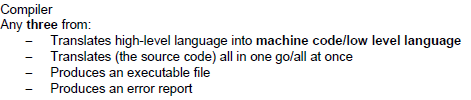 1.3.7.c
Show understanding of the use of interpreters with high-level language programs
1.3.7.c
Model exam question and answerMay 2018 q.7
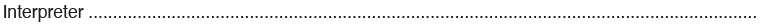 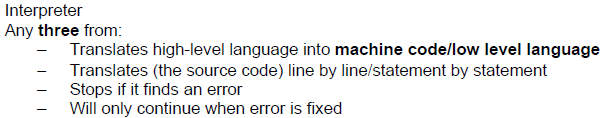 1.3.7.d
Show understanding of the need for assemblers when translating programs written in assembly language
1.3.7.d
1.4Security
1.4 – Security
1.4.1
1.4.2
1.4.3
1.4.4
1.4.1
1.4.1
1.4.1.a – 	Show understanding of the need to keep data safe from accidental damage, including corruption and human errors
1.4.1.b – 	Show understanding of the need to keep data safe from malicious actions, including unauthorised viewing, deleting, copying and corruption
1.4.1.a
Show understanding of the need to keep data safe from accidental damage, including corruption and human errors
1.4.1.a
1.4.1.b
Show understanding of the need to keep data safe from malicious actions, including unauthorised viewing, deleting, copying and corruption
1.4.1.b
1.4.2
1.4.2
1.4.2 – 	Show understanding of how data are kept safe when stored and transmitted, including:
	Use of passwords, both entered at a keyboard and biometric;
	Use of firewalls, both software and hardware, including proxy servers;
	Use of Secure Socket Layer (SSL);
Use of symmetric encryption (plain text, cypher text and use of a key) showing understanding that increasing the length of a key increases the strength of the encryption.
1.4.2
Show understanding of how data are kept safe when stored and transmitted
1.4.2
1.4.3
1.4.3
1.4.3 – 	Show understanding of the need to keep online systems safe from attacks including denial of service attacks, phishing and pharming.
1.4.3
1.4.3
1.4.4
1.4.4
1.4.4 – 	Show how the knowledge from 1.4.1, 1.4.2 and 1.4.3 can be applied to real-life scenarios including, for example, online banking and shopping
1.4.4
1.4.4
1.5Ethics
1.5 - Ethics
1.5.a – 	Show understanding of computer ethics, including copyright issues and plagiarism
1.5.b – 	Distinguish between free software, freeware and shareware
1.5.c – 	Show understanding of the ethical issues raised by the spread of electronic communication and computer systems, including hacking, cracking and production of malware
1.5.a
Show understanding of computer ethics, including copyright issues and plagiarism
1.5.a
1.5.b
Distinguish between free software, freeware and shareware
1.5.b
1.5.c
Show understanding of the ethical issues raised by the spread of electronic communication and computer systems, including hacking, cracking and production of malware
1.5.c
2.1Algorithm design and problem solving
2.1 – Algorithm design and problem-solving
2.1.1 – Problem-solving and design
2.1.2 – Pseudocode
2.1.1Problem-solving and design
2.1.1 – Problem-solving and design
2.1.1a – 	Show understanding that every computer system is made up of sub-systems, which in turn are made up of further sub-systems
2.1.1.b – 	Use top-down design, structure diagrams, flowcharts, pseudocode, library routines and subroutines
2.1.1.c – 	Work out the purpose of a given algorithm
2.1.1.d – 	Explain standard methods of solution
2.1.1.e – 	Suggest and apply suitable test data (valid, invalid and extreme)
2.1.1.f – 	Understand the need for validation and verification checks to be made on input data (validation could include range checks, length checks, type checks and check digits)
2.1.1.g – 	Use trace tables to find the value of variables at each step in an algorithm
2.1.1.h – 	Identify errors in given algorithms and suggest ways of removing these errors
2.1.1.i – 	Produce an algorithm for a given problem (either in the form of pseudocode or flowchart)
2.1.1.j – 	Comment on the effectiveness of a given solution
2.1.1.a
Show understanding that every computer system is made up of sub-systems, which in turn are made up of further sub-systems
2.1.1.a
2.1.1.b
Use top-down design, structure diagrams, flowcharts, pseudocode, library routines and subroutines
2.1.1.b
2.1.1.c
Work out the purpose of a given algorithm
2.1.1.c
2.1.1.d
Explain standard methods of solution
2.1.1.d
2.1.1.e
Suggest and apply suitable test data (valid, invalid and extreme)
2.1.1.e
2.1.1.f
Understand the need for validation and verification checks to be made on input data (validation could include range checks, length checks, type checks and check digits)
2.1.1.f
2.1.1.g
Use trace tables to find the value of variables at each step in an algorithm
2.1.1.g
2.1.1.h
Identify errors in given algorithms and suggest ways of removing these errors
2.1.1.h
2.1.1.i
Produce an algorithm for a given problem (either in the form of pseudocode or flowchart)
2.1.1.i
2.1.1.j
Comment on the effectiveness of a given solution
2.1.1.j
2.2Programming
2.2 – Programming
2.2.1 – Programming concepts
2.2.2 – Data structures
2.2.1Programming concepts
2.2.1 – Programming concepts
2.2.1.a – Declare and use variables and constants
2.2.1.b – Understand and use basic data types: Integer, Real, Char, String and Boolean
2.2.1.c – Understand and use the concepts of sequence, selection, repetition, totalling and counting
2.2.1.d – Use predefined procedures/functions
2.2.1.a
Declare and use variables and constants
2.2.1.a
2.2.1.b
Understand and use basic data types: Integer, Real, Char, String and Boolean
2.2.1.b
2.2.1.c
Understand and use the concepts of sequence, selection, repetition, totalling and counting
2.2.1.c
2.2.1.d
Use predefined procedures/functions
2.2.1.d
2.2.2Data structures and arrays
2.2.2 – Data structures and arrays
2.2.2.a – Declare the size of one-dimensional arrays, for example: A[1:n]
2.2.2.b – Show understanding of the use of a variable as an index in an array
2.2.2.c – Read values into an array using a FOR … TO … NEXT loop
2.2.2.a
Declare the size of one-dimensional arrays, for example: A[1:n]
2.2.2.a
2.2.2.b
Show understanding of the use of a variable as an index in an array
2.2.2.b
2.2.2.c
Read values into an array using a FOR … TO … NEXT loop
2.2.2.c
2.3Databases
2.3 - Databases
2.3.a – Define a single-table database from given data storage requirements
2.3.b – Choose a suitable primary key for a database table
2.3.c – Perform a query-by-example from given search criteria
2.3.a
Define a single-table database from given data storage requirements
2.3.a
2.3.b
Choose a suitable primary key for a database table
2.3.b
2.3.c
Perform a query-by-example from given search criteria
2.3.c